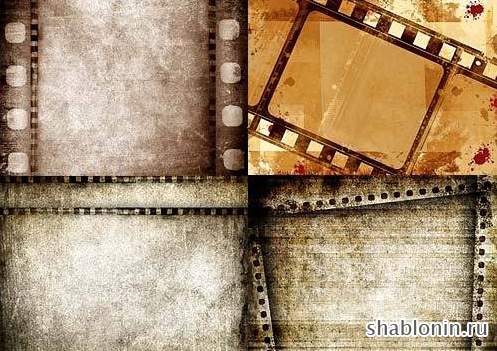 КУРС
МЕДИАОБРАЗОВАНИЕ
Екатерина Рыжий
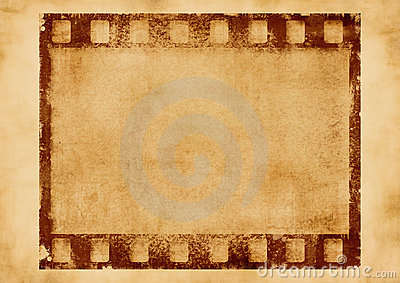 М
О
Д
У
Л
Ь
КИНООБРАЗОВАНИЕ
Анализ, оценка, интерпретация аудиовизуальных медиатекстов
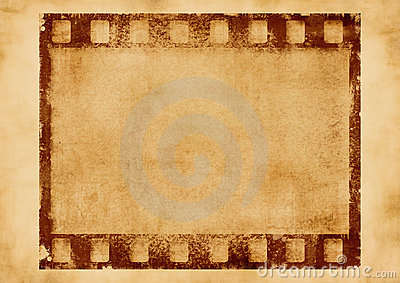 П
Л
А
Н
1. Кинообразование как составная часть медиаобразования
2. Двойственная природа фильма – медиапродукт и 
    произведение искусства
3. «Недуги» современного зрителя (видеомания, 
    видеоклипизм)
4. Культура общения с экраном. Развитие критического
    мышления
5. Авторская концепция. Определение темы, идеи, 
    конфликта фильма
6. Фабула и сюжет. Композиционная структура фильма
7. Анализ персонажей. Диалоги
8. Анализ жанровых стереотипов
9. Специфика документального кино
10. Специфика авторского кино
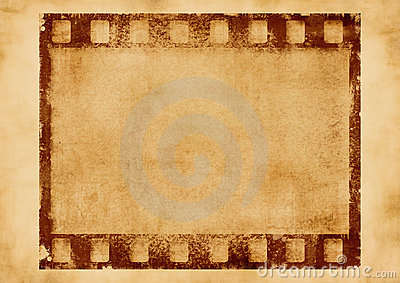 1
1
1
1
_КИНООБРАЗОВАНИЕ КАК СОСТАВНАЯ ЧАСТЬ МЕДИАОБРАЗОВАНИЯ
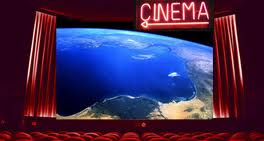 1
1
1
1
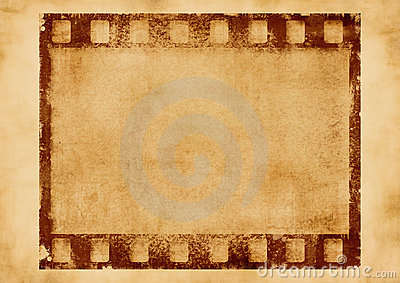 1
1
1
1
Выгоднее вложить один доллар в СМИ, чем десять 
  долларов в оружие: оружие вряд ли заговорит, 
  а СМИ с утра до ночи не закрывают рта. 
Ричард Никсон

   Кино состоит из экрана и множества кресел,
   которые нужно заполнить.
                                                                        Хичкок Альфред

   Чего ради люди будут платить немалые деньги, 
   чтобы выйти из дому и посмотреть плохое кино, 
   если они могут оставаться дома и бесплатно 
   смотреть плохое телевидение?
                                                                        Сэмюэл Голдвин
1
1
1
1
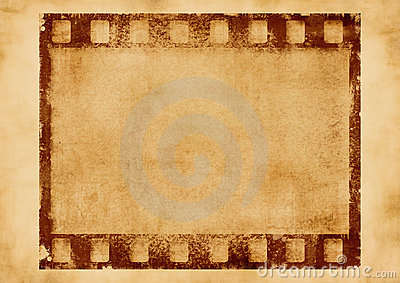 2
2
2
2
_ДВОЙСТВЕННАЯ ПРИРОДА ФИЛЬМА – 
МЕДИАПРОДУКТ И ПРОИЗВЕДЕНИЕ ИСКУССТВА
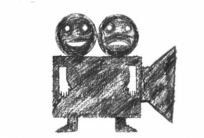 2
2
2
2
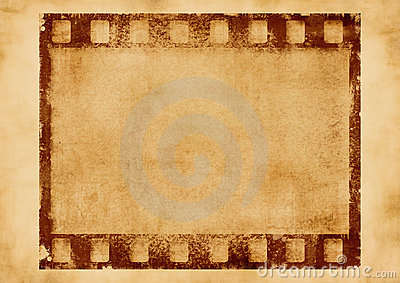 2
2
2
2
Великое искусство кино состоит не в движении       
    мускулов лица или тела, а в движении мысли и души.
Луиза Брукс

  
     Сняться в плохом фильме - все равно,
                                       что плюнуть в вечность.
Фаина Раневская

  
   Если фильм имеет успех, это бизнес.
   Если фильм не имеет успеха, это искусство. 
Карло Понти
2
2
2
2
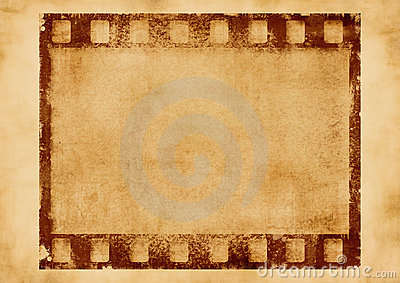 3
3
3
3
_«НЕДУГИ» СОВРЕМЕННОГО ЗРИТЕЛЯ
 (ВИДЕОМАНИЯ, ВИДЕОКЛИПИЗМ)
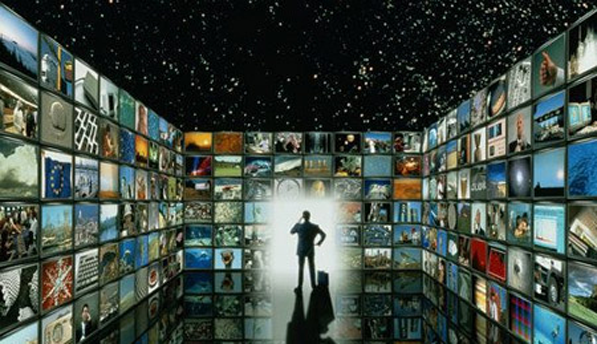 3
3
3
3
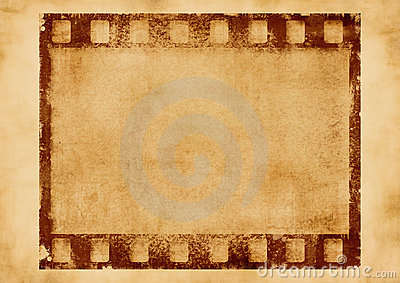 3
3
3
3
Два величайших изобретения в истории:              
             книгопечатание, усадившее нас за книги,   
                    и телевидение, оторвавшее нас от них. 
Жорж Элгози
 

Некоторые телепрограммы напоминают жвачку для глаз. Джон Мейсон Браун
 

    Телевидение интереснее, чем люди. Иначе в углах   
    наших комнат стояли бы люди, а не телевизоры.
Алан Корен
3
3
3
3
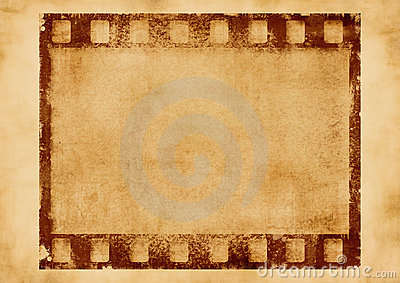 4
4
4
4
_КУЛЬТУРА ОБЩЕНИЯ С ЭКРАНОМ.
РАЗВИТИЕ КРИТИЧЕСКОГО МЫШЛЕНИЯ
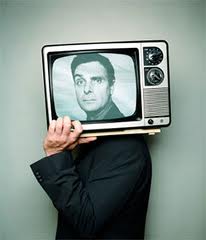 4
4
4
4
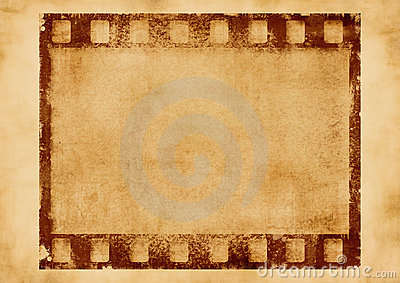 4
4
4
4
Воспитывать - значит вырабатывать         
                             невосприимчивость к телевидению.
Маршалл Маклюэн


   Этот фильм настолько плох, 
   что блокирует мое  критическое мышление.
                                      из фильма «Секретные материалы»


   У богатых людей – большая библиотека. 
   У бедных людей – большой телевизор.
                                                                                 Дэн Кеннеди
4
4
4
4
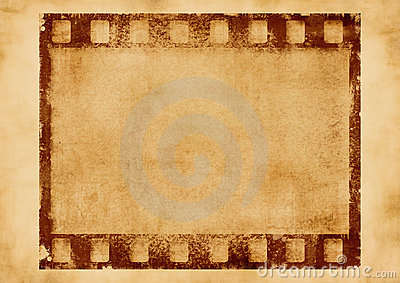 5
5
5
5
_АВТОРСКАЯ КОНЦЕПЦИЯ. 
ОПРЕДЕЛЕНИЕ ТЕМЫ, ИДЕИ, КОНФЛИКТА ФИЛЬМА
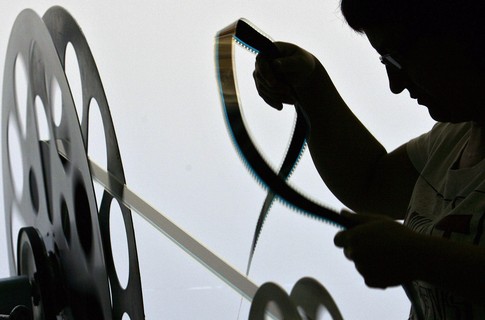 5
5
5
5
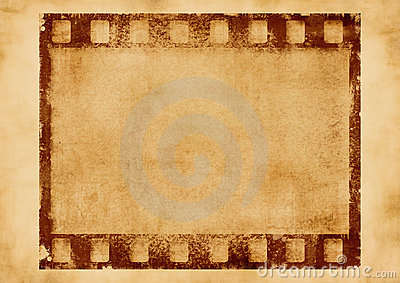 5
5
5
5
4
Попкорн - единственная область   
    кинопромышленности, в которой хороший вкус
    все еще что-то значит.
Майк Барфилд


     Фильм должен беспокоить зрителя как камешек в    
     ботинке.
Ларс Фон Триер
 

     В кино вместо бюста нужно показывать сердце.
Джина Лоллобриджида
5
5
5
5
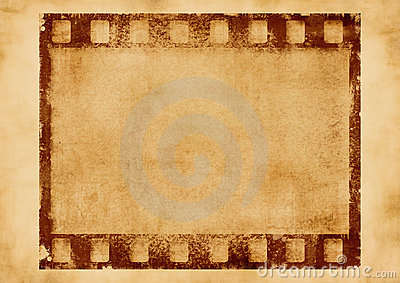 6
6
6
6
_ФАБУЛА И СЮЖЕТ. КОМПОЗИЦИОННАЯ 
СТРУКТУРА ФИЛЬМА
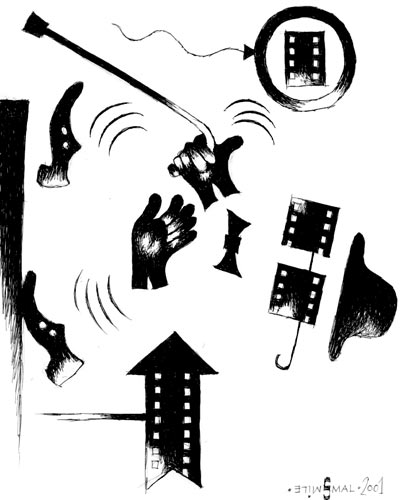 6
6
6
6
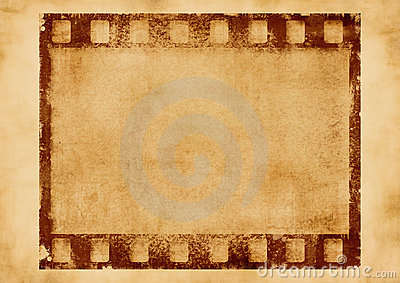 6
6
6
6
Кино – это жизнь, из которой вырезано всё скучное.  
                                                                          
   Продолжительность фильма должна точно     
   соответствовать выносливости мочевого пузыря   
   человека. 

   Фильм должен начинаться с землетрясения, 
   а потом напряжение должно нарастать вплоть до   
   кульминационного пункта. 
Альфред Хичкок
  
   В фильме должно быть начало, середина и конец,
   но не обязательно именно в этом порядке.
                                                                         Жан-Люк Годар
6
6
6
6
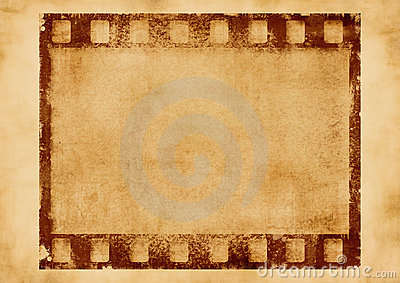 7
7
7
7
_АНАЛИЗ ПЕРСОНАЖЕЙ. ДИАЛОГИ
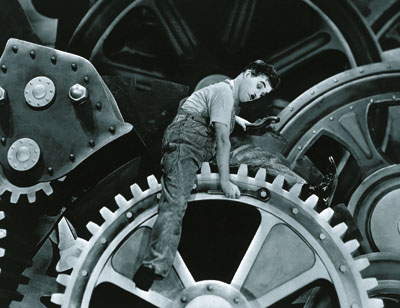 7
7
7
7
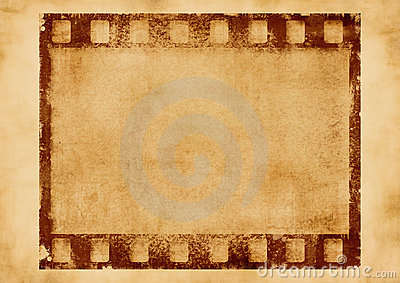 7
7
7
7
Трагедией немого кино были ненужные надписи, трагедия нынешнего — ненужные диалоги.
                                                                                    Клер Рене



      Не следует нарочно делать умными героев,    
      а нужно уметь поставить их в такие условия,
      при которых они должны проявлять ум.
                                                                                 Дени Дидро
7
7
7
7
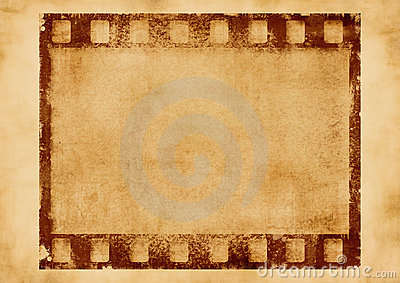 8
8
8
8
_АНАЛИЗ ЖАНРОВЫХ СТЕРЕОТИПОВ
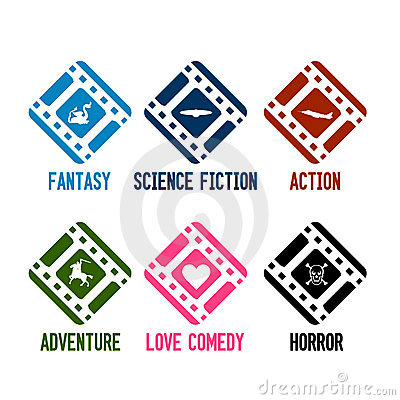 8
8
8
8
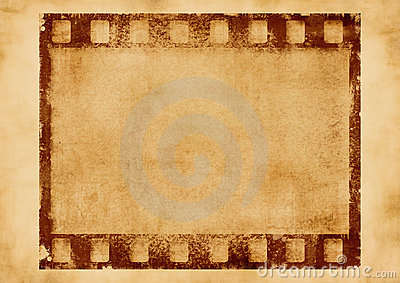 8
8
8
8
Комедия имеет намерение отображать людей худших,
    трагедия - лучших, чем существующие.
Аристотель


   Комедии обычно кончаются свадьбой. 
   Предполагается, что потом говорить уже не о чем.
Маргарита де Блессингтон


   Комедия — самый трудный жанр. Напугать легче, 
   чем рассмешить.
  Берт Рейнолдс
8
8
8
8
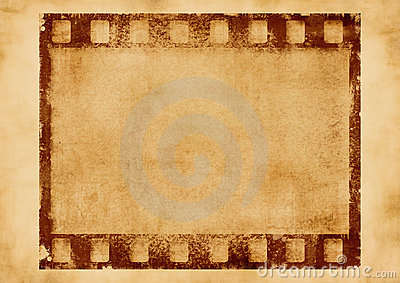 9
9
9
9
_СПЕЦИФИКА ДОКУМЕНТАЛЬНОГО КИНО
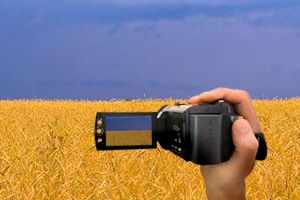 9
9
9
9
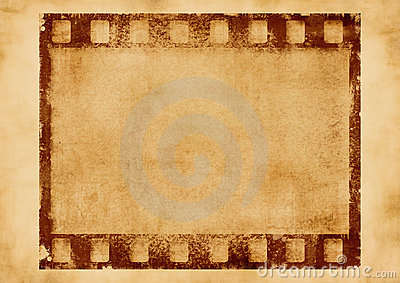 9
9
9
9
В игровом кино режиссер — это бог,
      а в документальном Бог — режиссер. 
                                                                          Алфред Хичкок
9
9
9
9
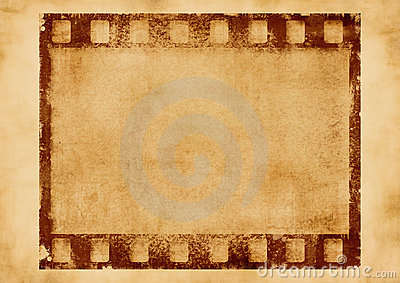 10
10
10
10
_СПЕЦИФИКА АВТОРСКОГО КИНО
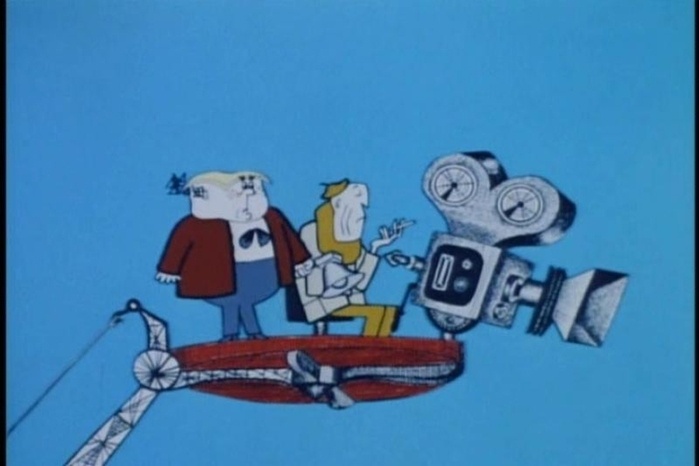 10
10
10
10
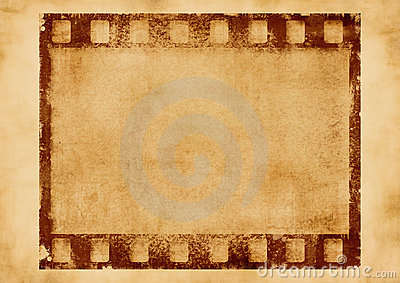 9
9
9
9
Режиссер — это Колумб на корабле. 
     Он хочет открыть Америку, 
     а команда хочет домой. 
                                                                   Федерико Феллини
9
9
9
9
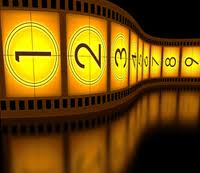 www. mediagram.ru/library
  www.ifap.ru/library